Flora and fauna of Australia
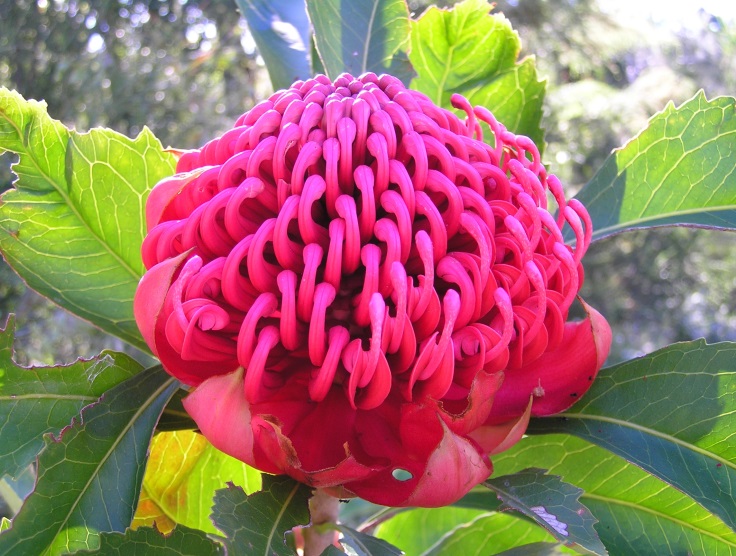 Plants include living fossils such as the cycad palm and the grass tree, and brilliant wildflowers such as the waratah, Sturt’s desert pea, banksia and kangaroo paws.
Waratah
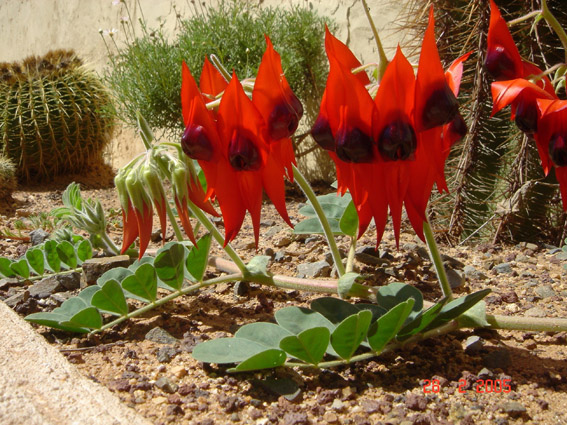 Sturt’s desert pea
In Australia there are more than 378 species of mammals, 828 species of birds, 300 species of lizards, 140 species of snakes and two species of crocodiles.
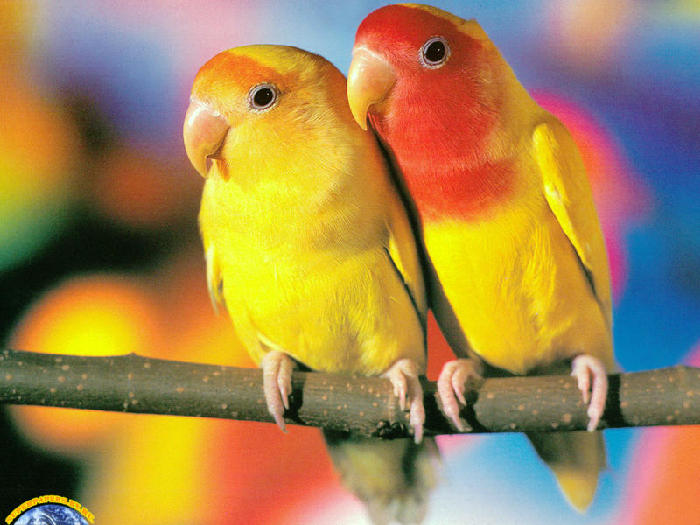 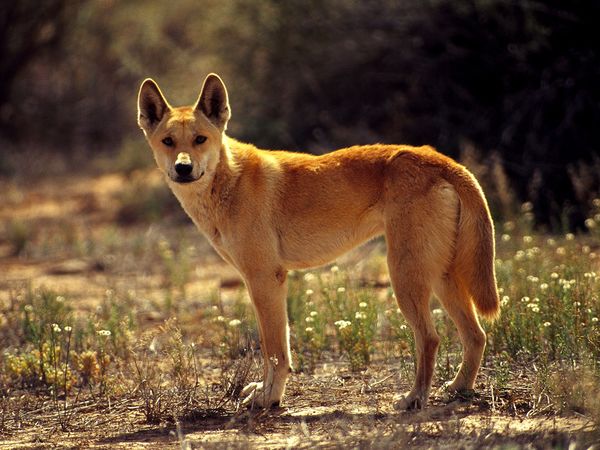 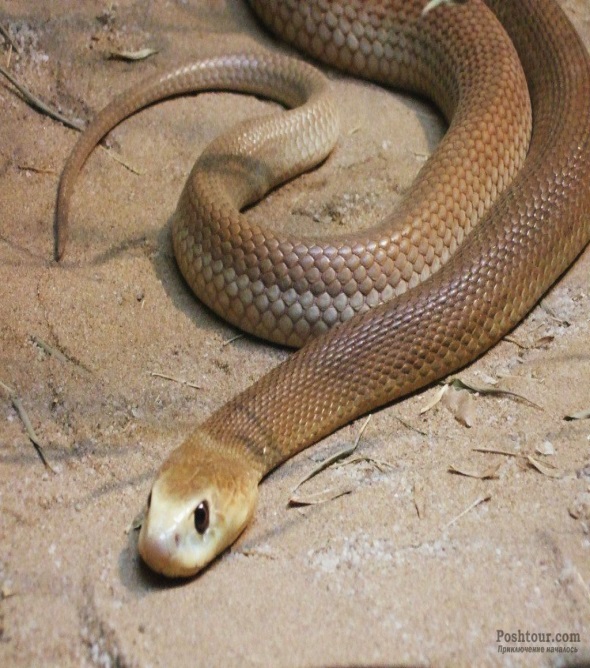 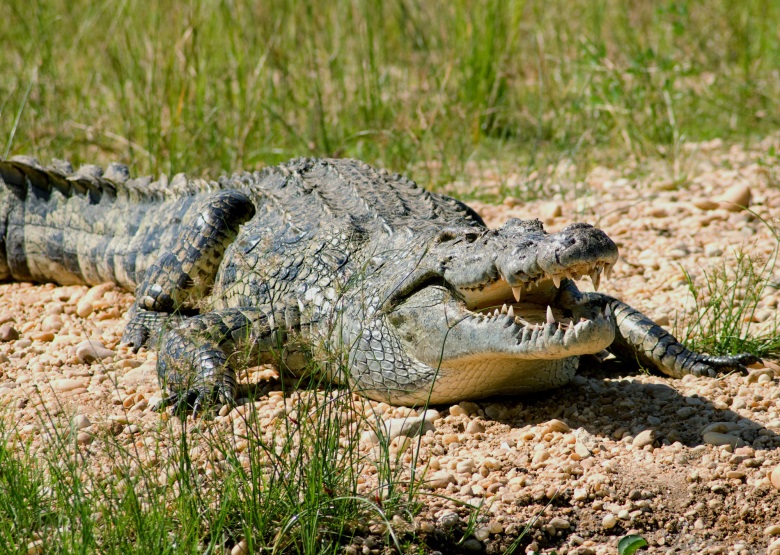 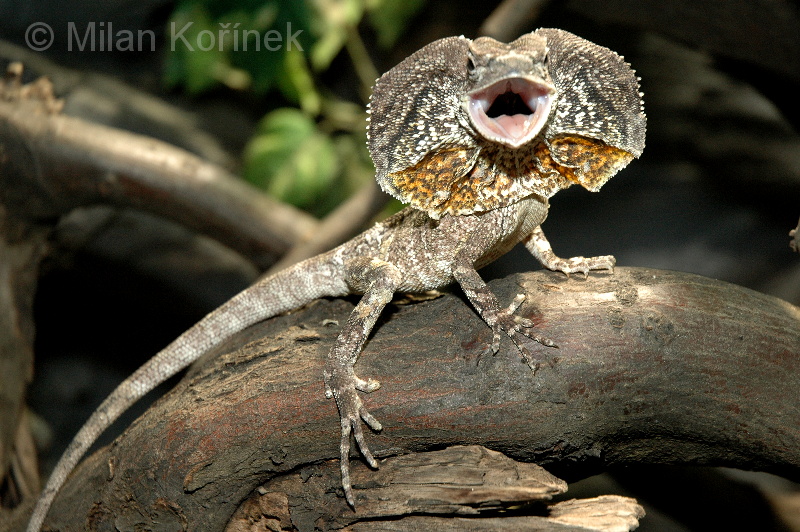 Kangaroo is an unofficial symbol of Australia
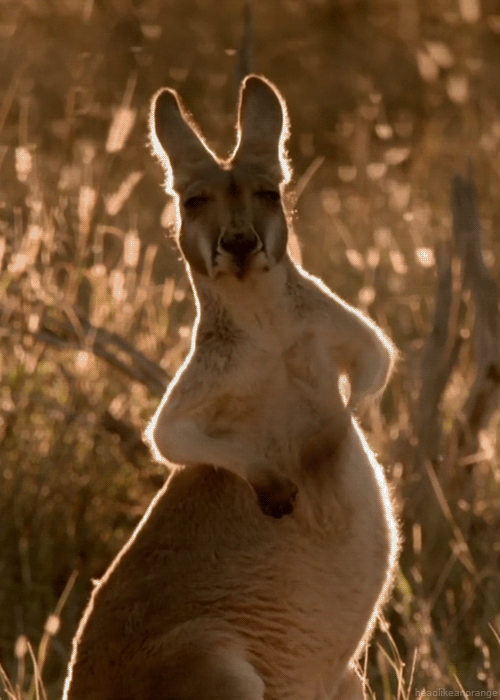 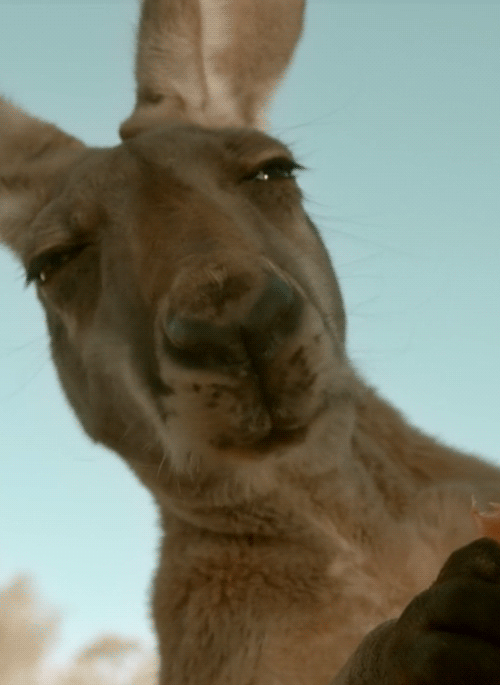 Koala is is a marsupial bear inhabit the forests of eastern Australia.
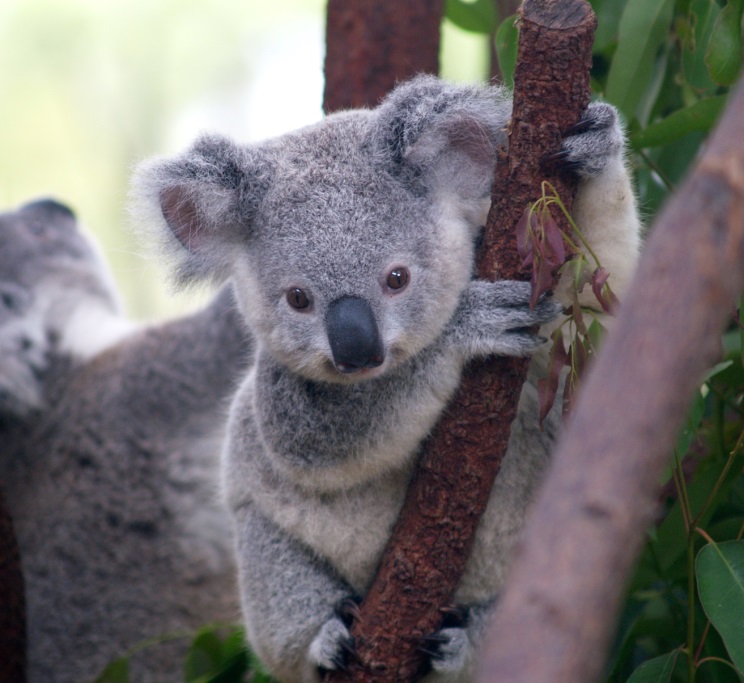 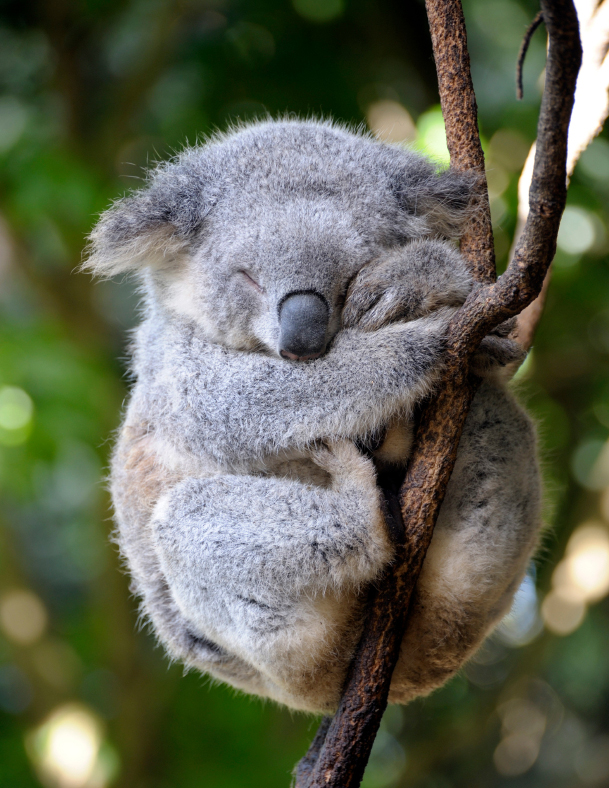 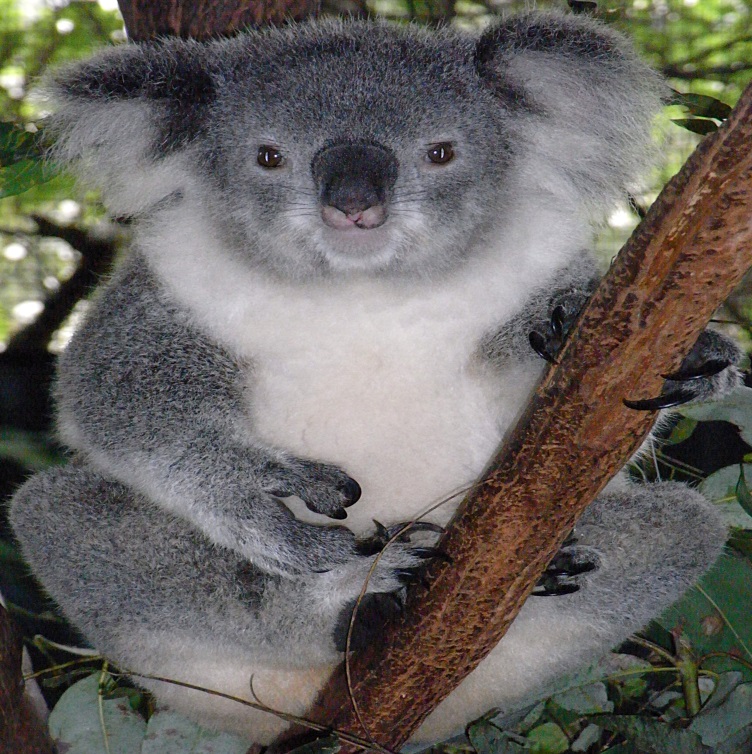 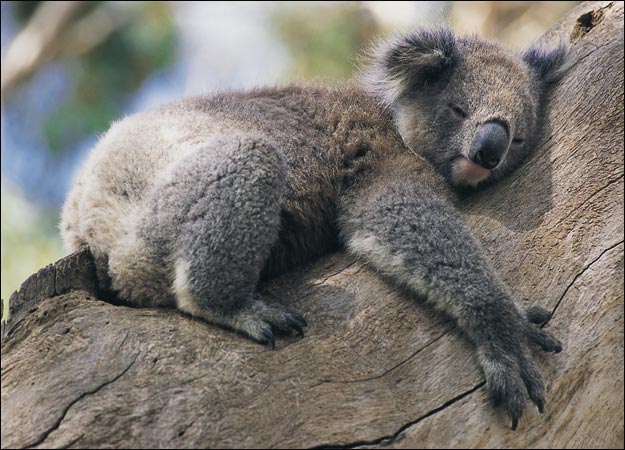 Platypus is called a God’s joke
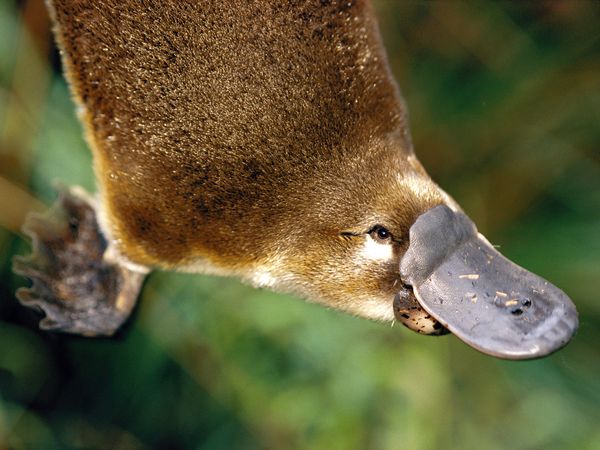 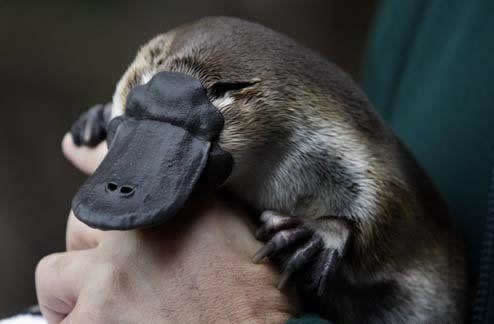 Wombat
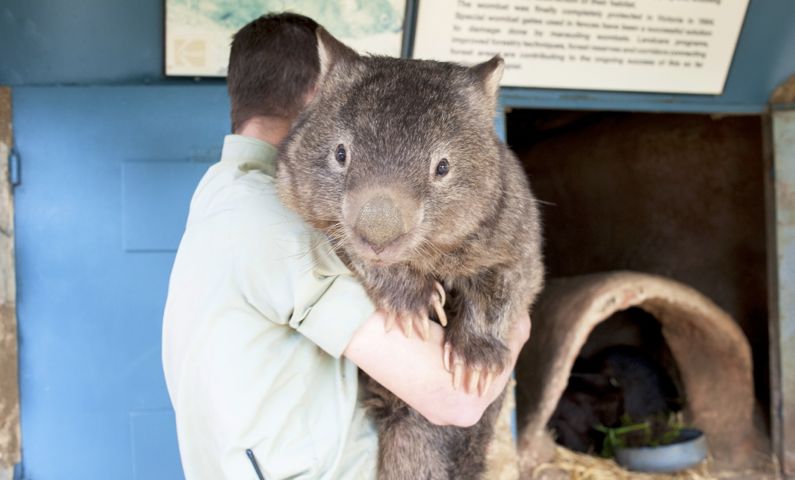 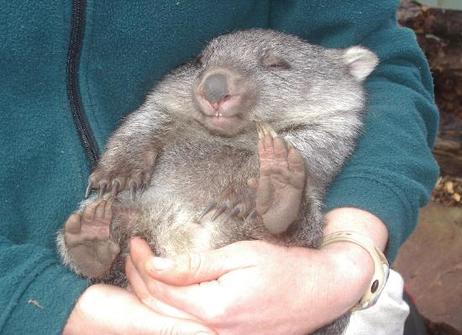 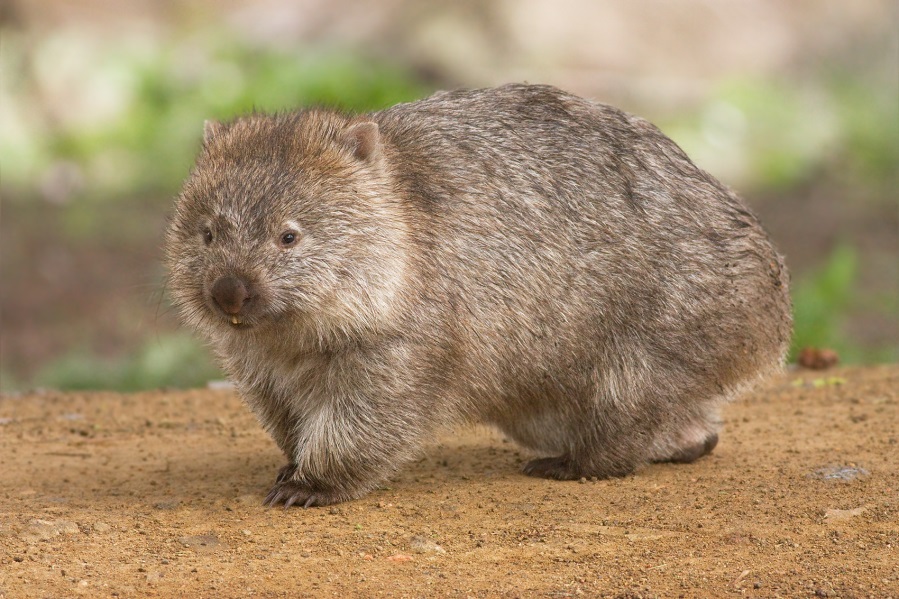 Australia’s diverse oceans support around 4000 of the world’s 22 000 types of fish. Australia is also home to the world’s largest coral reef system.
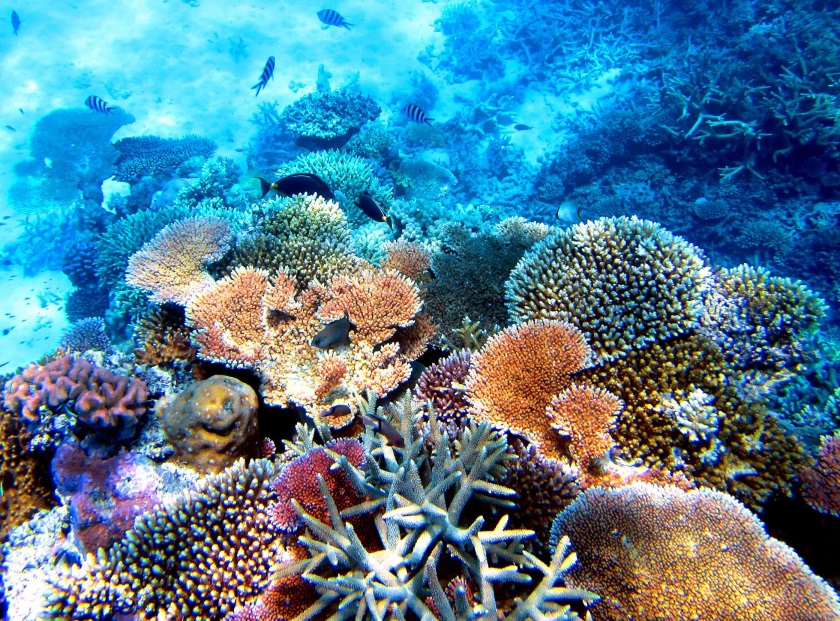 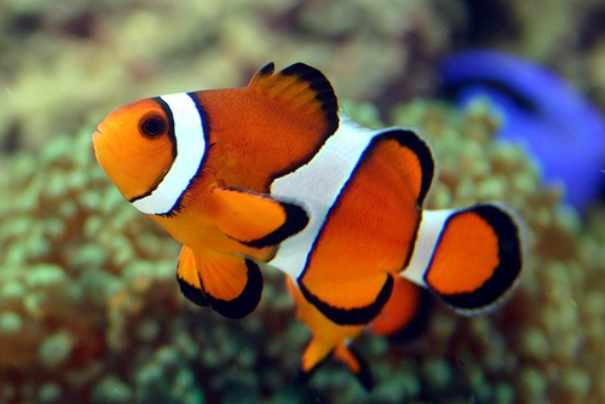 Clownfish
Thanks for your attention